Investor Pitch Template
30 Point Font
1 to 3 “Points” Per slide
Use Graphics
Know Your Audience
© Copyright WKI-wendykennedy.com inc. This material cannot be copied or distributed without the prior written consent of WKI.
Title SlideCompany NameCompany Logo
Contact Information
© Copyright WKI-wendykennedy.com inc. This material cannot be copied or distributed without the prior written consent of WKI.
Problem/Solution
Insert Napkin Drawing
Succinct Statement of the Problem
Succinct Statement of the Solution


All from a “Market Perspective”
Problem – Solution - Napkin
© Copyright WKI-wendykennedy.com inc. This material cannot be copied or distributed without the prior written consent of WKI.
Problem/Solution
Insert Napkin Drawing
© Copyright WKI-wendykennedy.com inc. This material cannot be copied or distributed without the prior written consent of WKI.
Product:Market FitMarket Opportunity Map
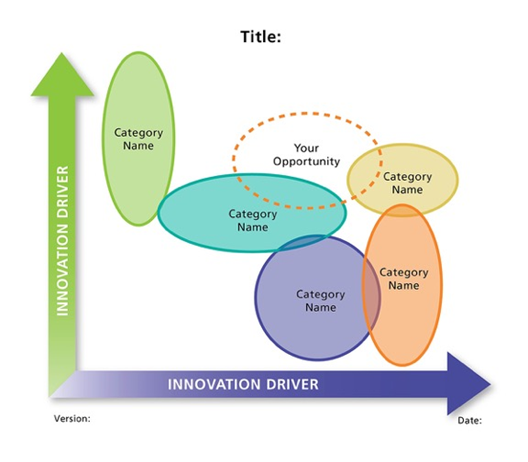 © Copyright WKI-wendykennedy.com inc. This material cannot be copied or distributed without the prior written consent of WKI.
Product:Market FitMarket Segmentation
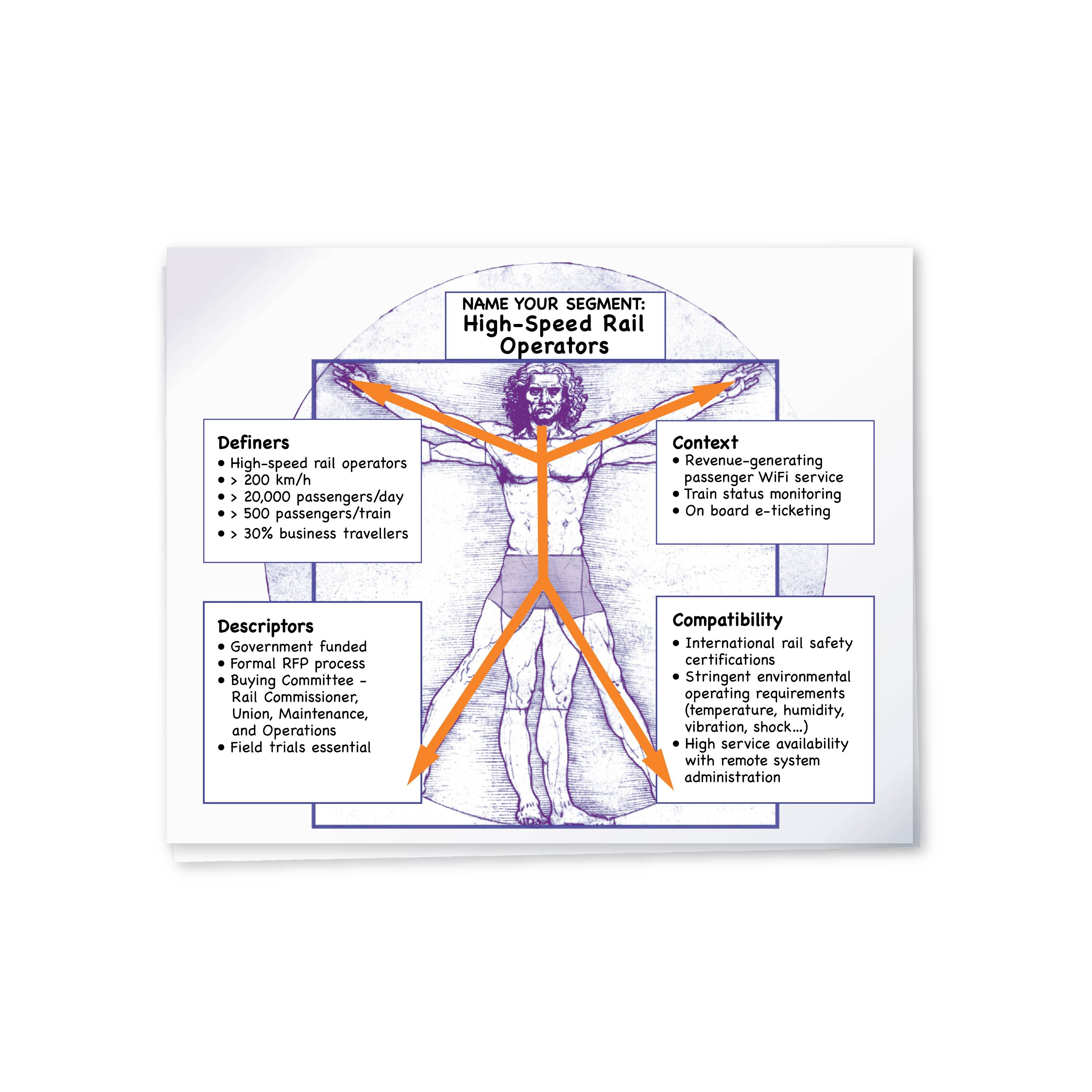 © Copyright WKI-wendykennedy.com inc. This material cannot be copied or distributed without the prior written consent of WKI.
Size of Opportunity/Market
Include CAGR
With a summary of pertinent data
The basis of this analysis resides in your “Vault”
TAM – Total Addressable Market
SAM – Serviceable Addressable Market
SOM – Serviceable Obtainable Market
LAM – Launch Addressable Market
© Copyright WKI-wendykennedy.com inc. This material cannot be copied or distributed without the prior written consent of WKI.
Regulatory Pathway
Sample
Clear
Succinct
Brief
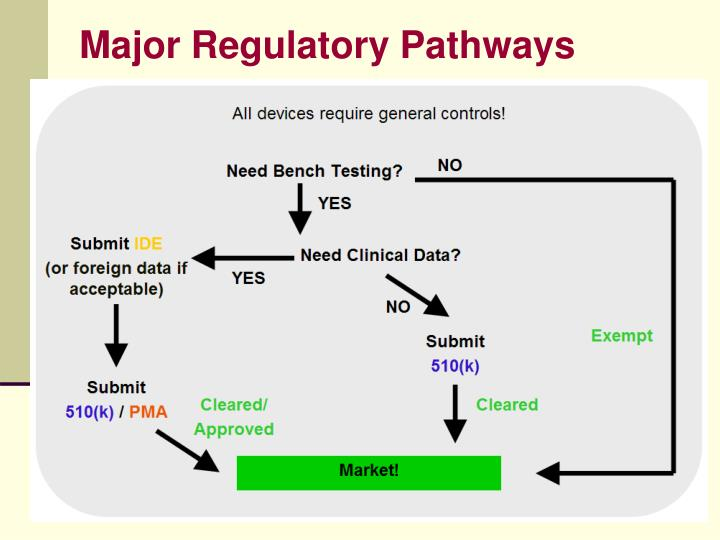 Only if Applicable, for example…
FDA
USDA
CE
© Copyright WKI-wendykennedy.com inc. This material cannot be copied or distributed without the prior written consent of WKI.
Business Model
Your Best Chance to Explain

Economies of the Innovation

And How That Impacts Things Like
	
		COGS
		Margin
		GS & A
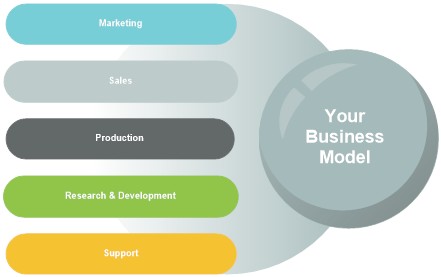 © Copyright WKI-wendykennedy.com inc. This material cannot be copied or distributed without the prior written consent of WKI.
Go To Market Plan – Channel Management
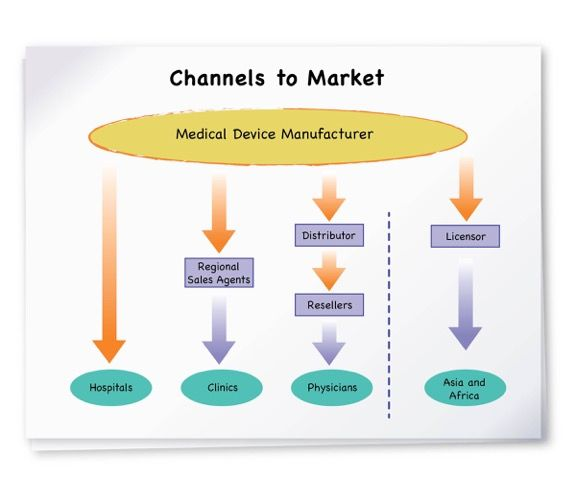 © Copyright WKI-wendykennedy.com inc. This material cannot be copied or distributed without the prior written consent of WKI.
Go To Market Plan – Customer Acquisition
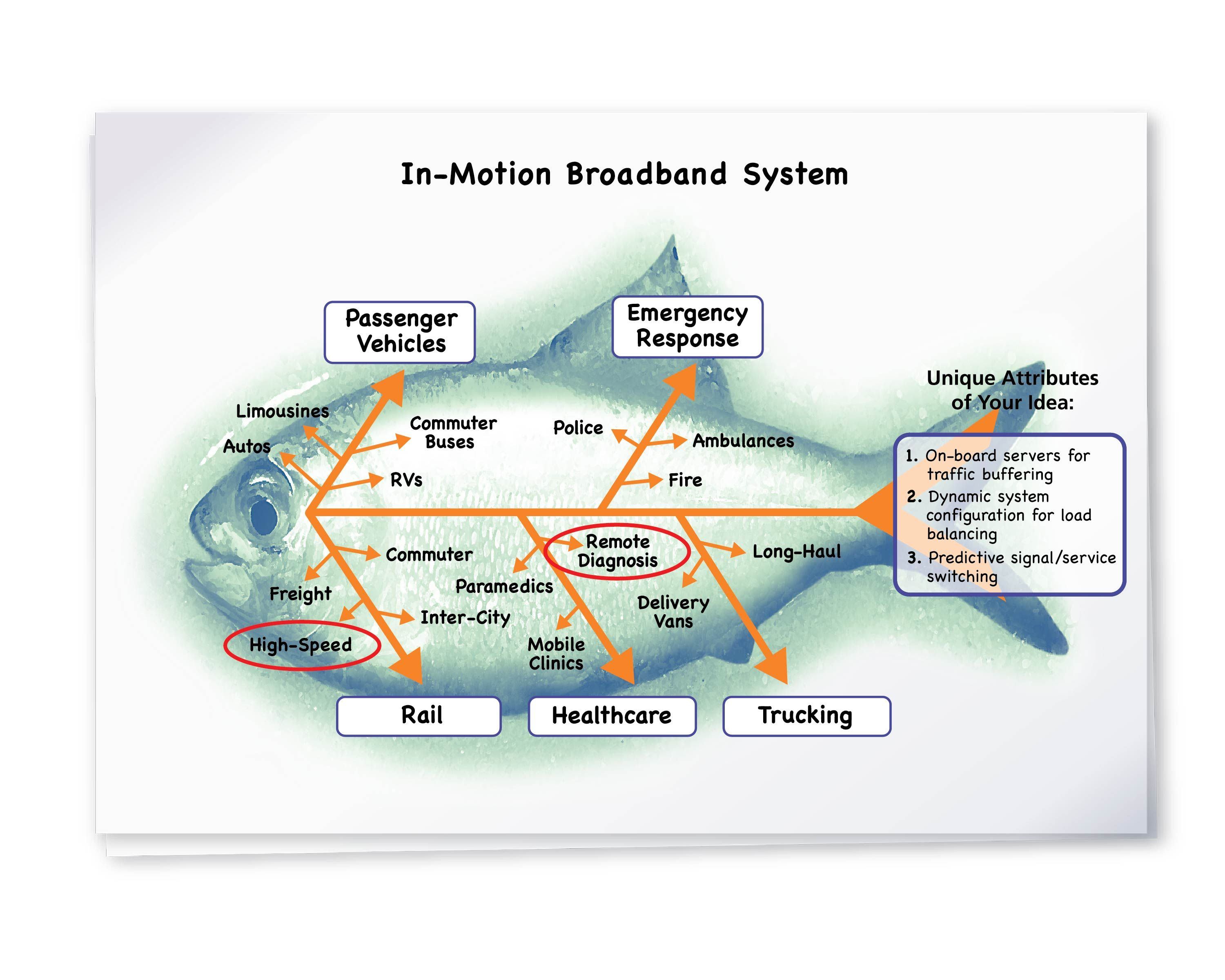 © Copyright WKI-wendykennedy.com inc. This material cannot be copied or distributed without the prior written consent of WKI.
The Competitive LandscapeYour Edge
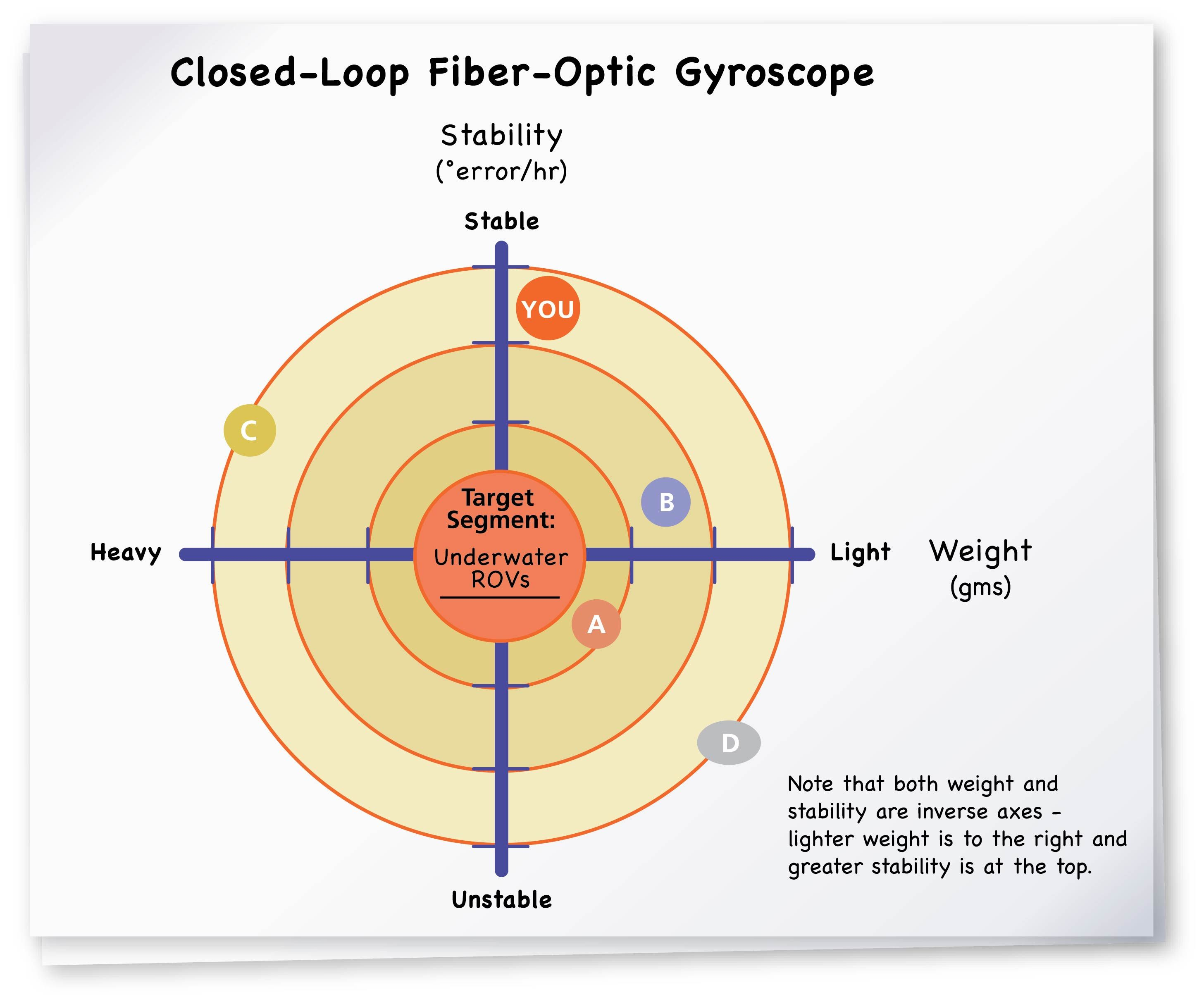 Describe it and/or chart it
© Copyright WKI-wendykennedy.com inc. This material cannot be copied or distributed without the prior written consent of WKI.
The Competitive LandscapeMatrix Style
Detail in The Vault
Graphic in The Deck
Feature Comparison
Differentiators
© Copyright WKI-wendykennedy.com inc. This material cannot be copied or distributed without the prior written consent of WKI.
The Competitive LandscapeMatrix Style
Examples of Graphic in The Deck
Complex
Simple
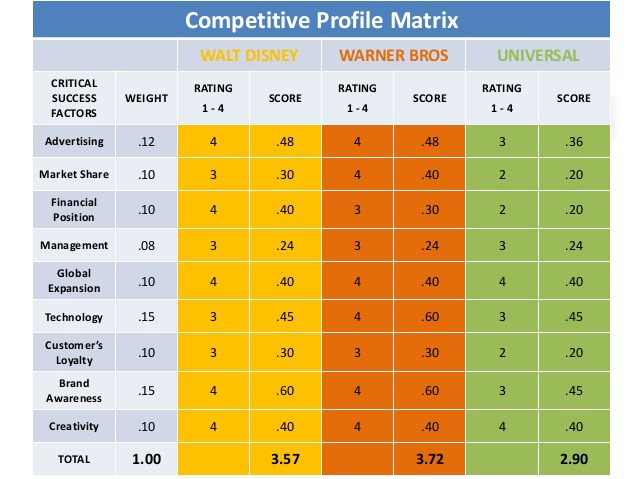 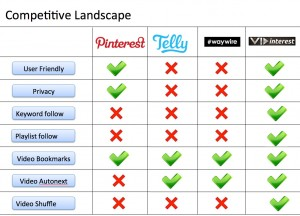 © Copyright WKI-wendykennedy.com inc. This material cannot be copied or distributed without the prior written consent of WKI.
Milestones and Progress
2020
2021
2022
2023
2024
Licensing
Revenue
Preclinical  Work and  IND submission
Stage 1
1st and 2nd Clinical  Studies
Stage 2
Stage 3
Licensing
Milestones and Funding
…on a timeline with funding rounds overlaid…
© Copyright WKI-wendykennedy.com inc. This material cannot be copied or distributed without the prior written consent of WKI.
Intellectual Property/Proprietary Aspects
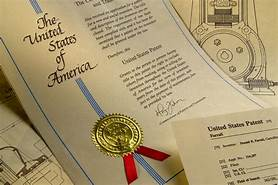 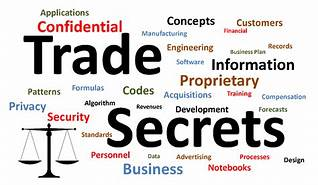 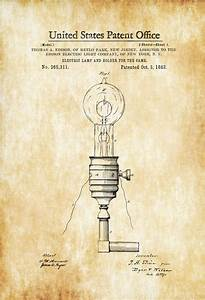 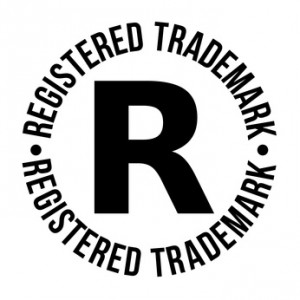 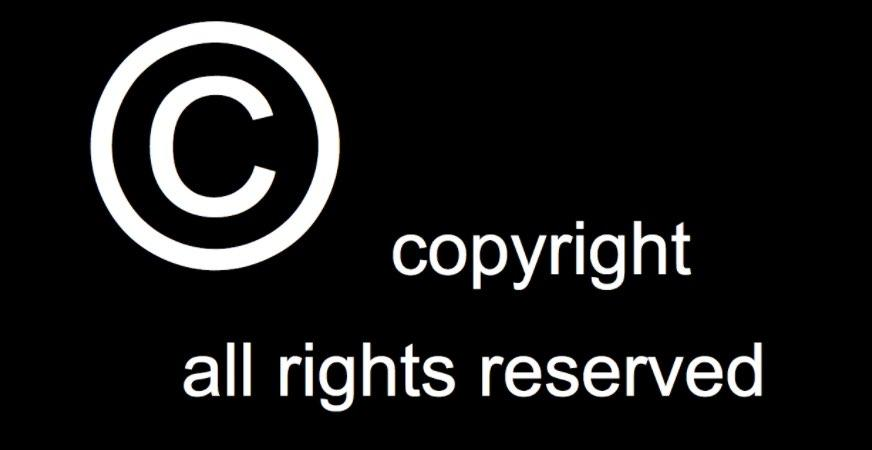 © Copyright WKI-wendykennedy.com inc. This material cannot be copied or distributed without the prior written consent of WKI.
Cap Table
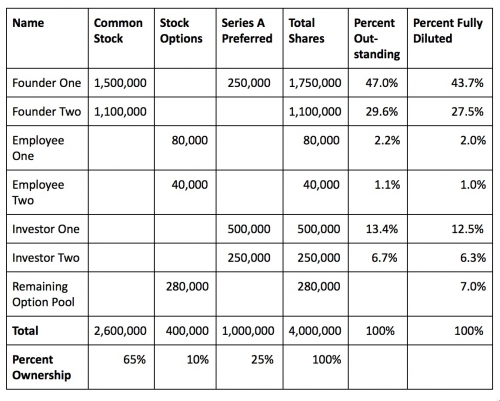 © Copyright WKI-wendykennedy.com inc. This material cannot be copied or distributed without the prior written consent of WKI.
Financials  Historical
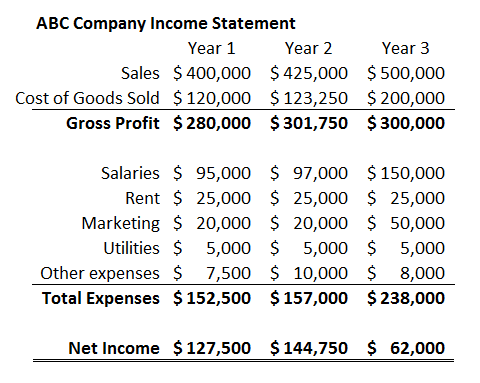 © Copyright WKI-wendykennedy.com inc. This material cannot be copied or distributed without the prior written consent of WKI.
Financials – ProjectedPreferably Graphed
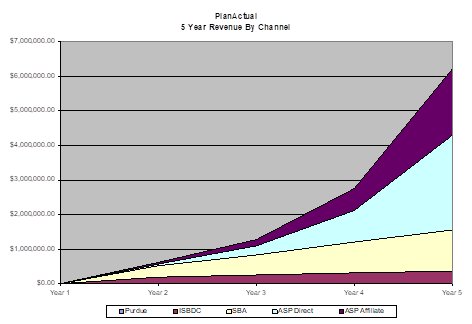 “A picture is worth a thousand words”
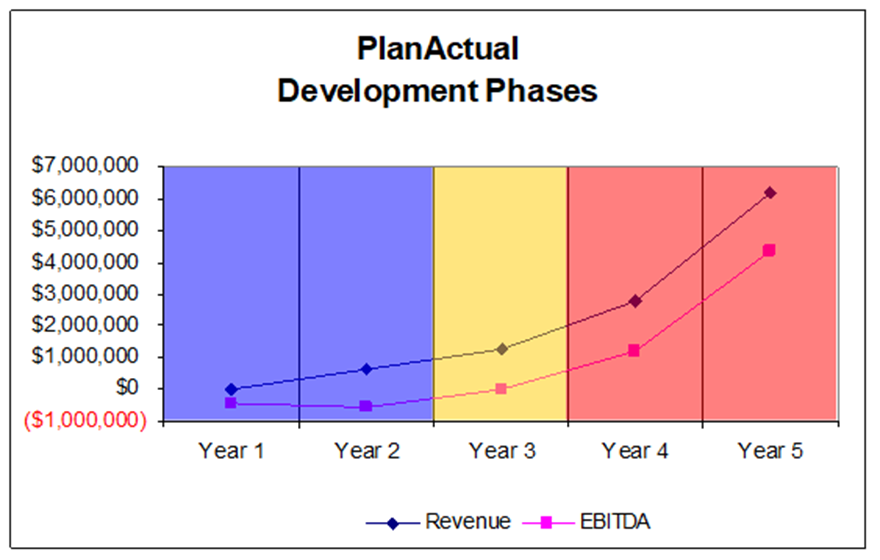 © Copyright WKI-wendykennedy.com inc. This material cannot be copied or distributed without the prior written consent of WKI.
Financials – ProjectedDetailed Backup
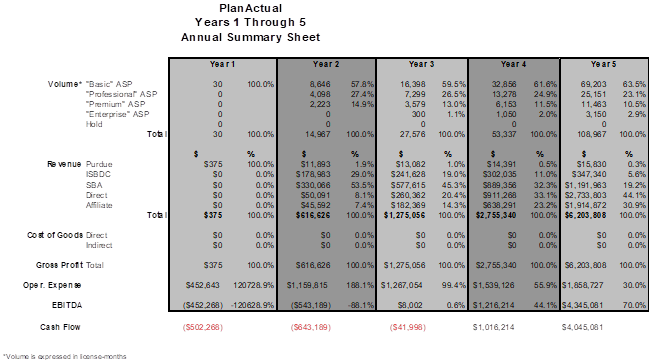 Moderate Detail in Deck

Excruciating Detail in The Vault
© Copyright WKI-wendykennedy.com inc. This material cannot be copied or distributed without the prior written consent of WKI.
Exit Strategy
Depict Your Various Options:
	Growth
	Acquisition
	IPO
	Etc.
© Copyright WKI-wendykennedy.com inc. This material cannot be copied or distributed without the prior written consent of WKI.
The Team
Pictures
Include Board
Include Advisors
© Copyright WKI-wendykennedy.com inc. This material cannot be copied or distributed without the prior written consent of WKI.
The Ask
Money
Advice
People
© Copyright WKI-wendykennedy.com inc. This material cannot be copied or distributed without the prior written consent of WKI.
Appendix
Anticipate Questions
Use The Appendix for Further Detail
© Copyright WKI-wendykennedy.com inc. This material cannot be copied or distributed without the prior written consent of WKI.